資料收集與分析
常用資料取得的方式
觀察法
問卷調查法
文件分析法
訪談法
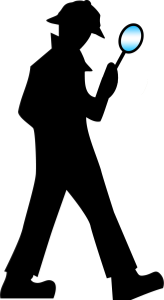 2